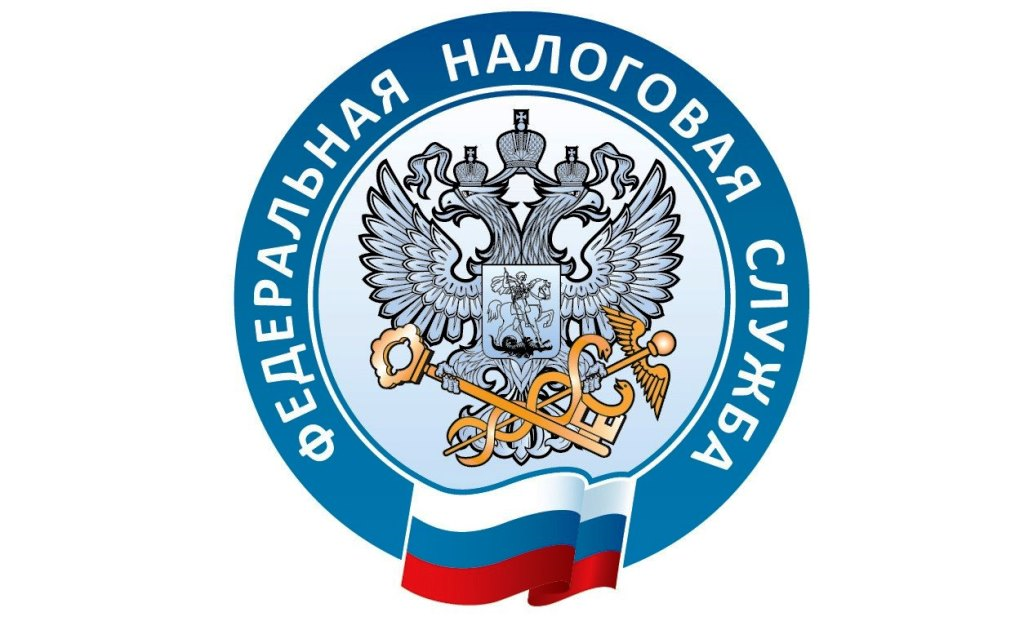 КОНТРОЛЬНАЯ РАБОТА НАЛОГОВЫХ ОРГАНОВ ПО ЛЕГАЛИЗАЦИИ ТРУДОВЫХ ДОХОДОВ


Иванова О.Е. старший преподаватель кафедры налогов и налогообложения Приволжского ИПК ФНС России
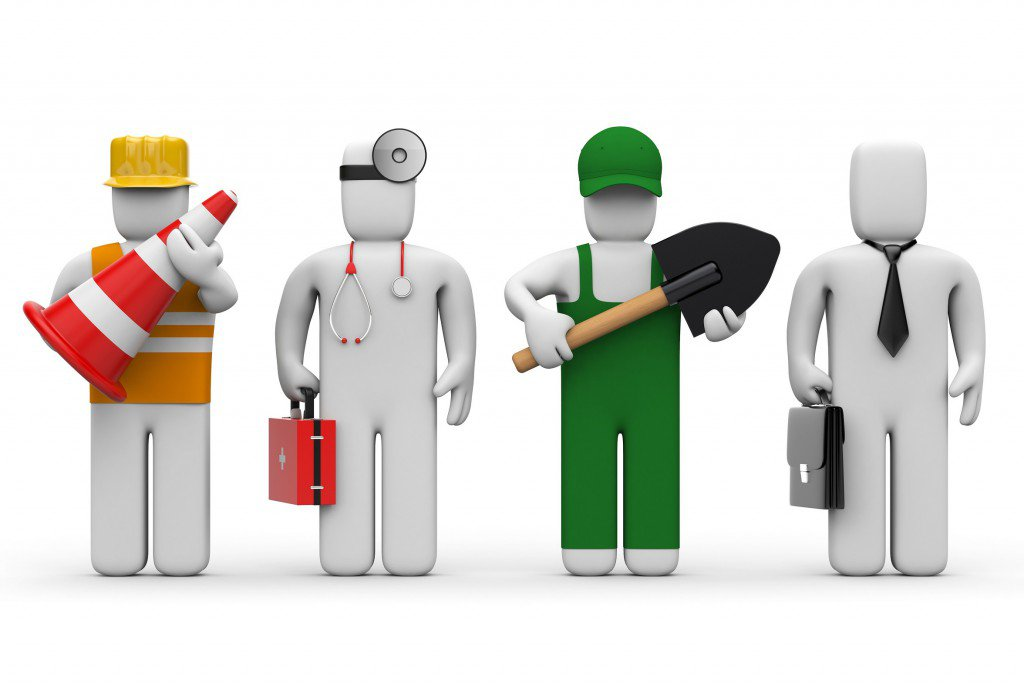 Экономически активное население РФ - 75,3 млн человек, из них
вовлечены в «теневую» занятость - 25 млн человек
Доля выплачиваемых «в конвертах» зарплат в различных сферах деятельности:
розничная торговля - 37%
общественное питание - 31%
оптовая  торговля - 30%
транспортные услуги - 21%
охранная деятельность и сфера безопасности - 19%
Неблагоприятные последствия:
недополученные налоги и страховые взносы
нарушение социальных прав работников (на достойную пенсию, получение пособий)
повышение налоговой нагрузки на добросовестных налогоплательщиков
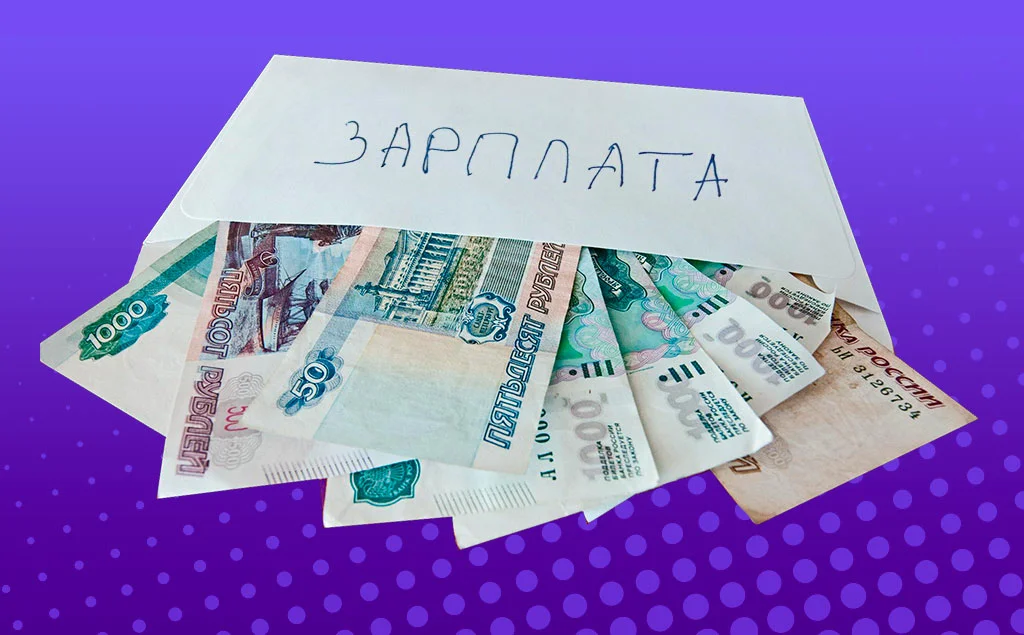 Законопроект № 1145814-7 «О внесении изменения в статью 26-3 Федерального закона «Об общих принципах организации законодательных (представительных) и исполнительных органов государственной власти субъектов Российской Федерации» (внесен в Госдуму 8 апреля 2021 г.)
Среднеотраслевой размер зарплаты по региону по видам деятельности можно посмотреть на официальном сайте ФНС с помощью интерактивного сервиса “Прозрачный бизнес. Налоговый калькулятор”
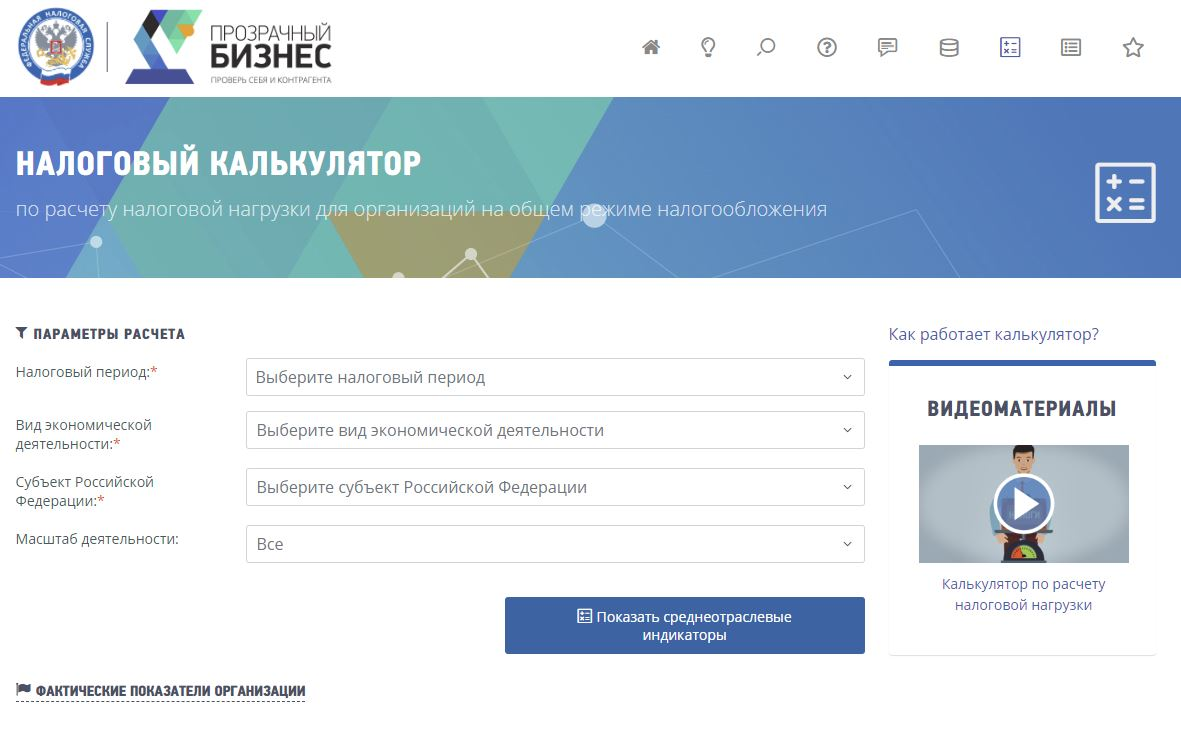 В рамках занятий по проведению комиссии по легализации налогооблагаемой базы мы поможем:
изучить теоретические аспекты её проведения 
овладеть психологическими особенностями взаимодействия с представителями налогоплательщиков и навыками конструктивного поведения в конфликтной ситуации 
развить способность к эффективному слушанию, аргументации и контраргументации.
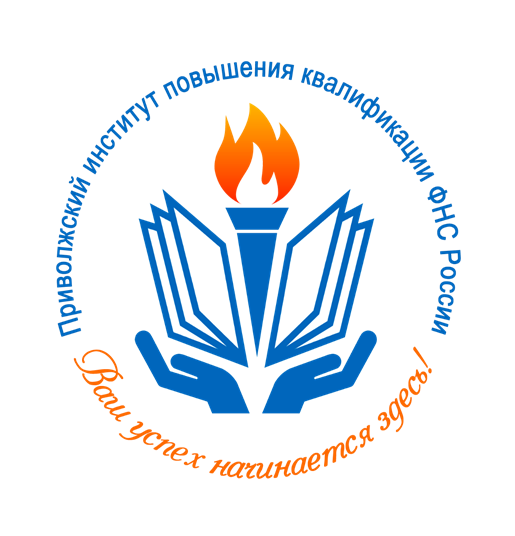 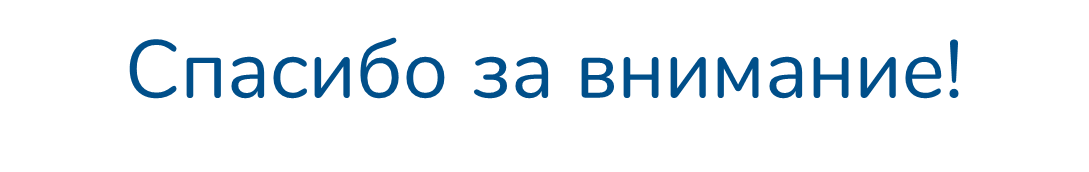